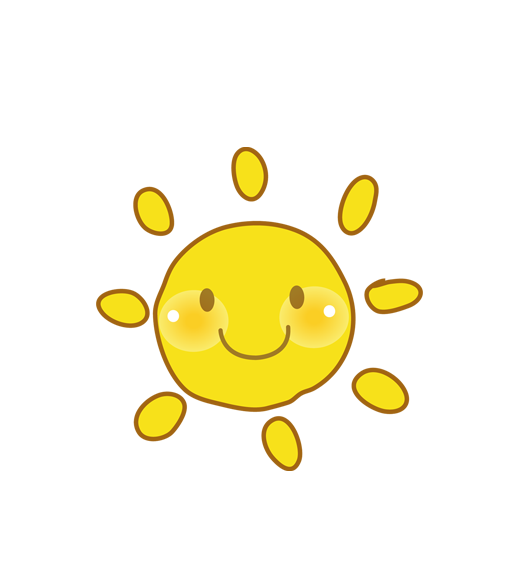 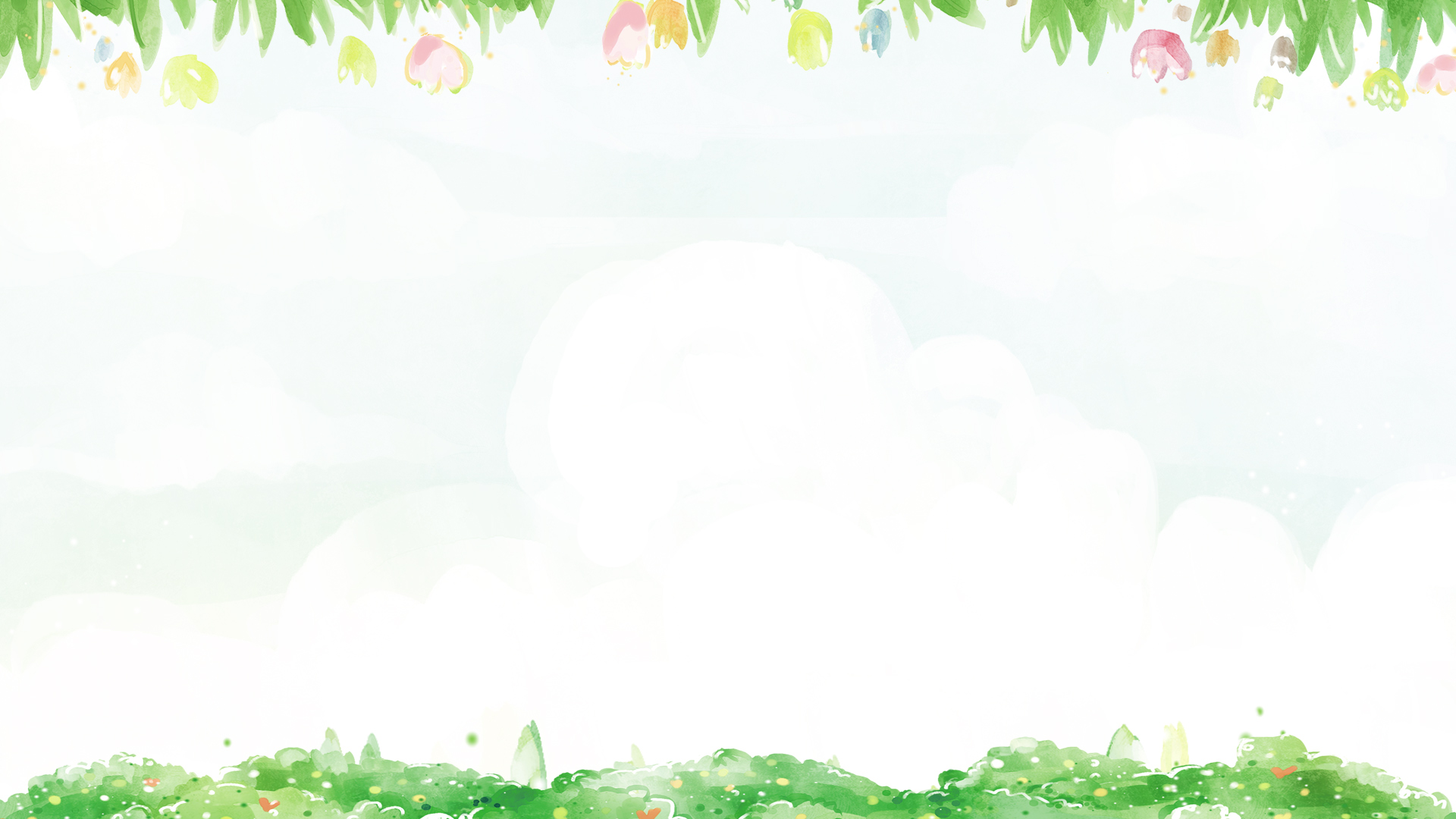 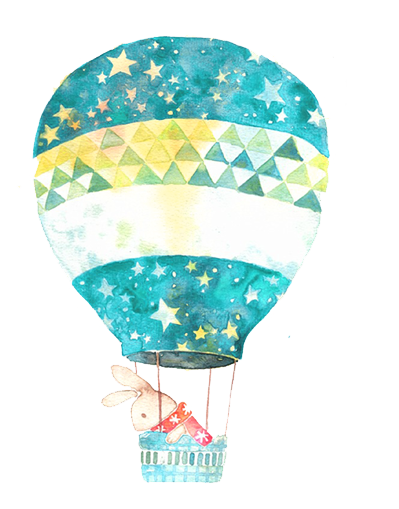 VBT TOÁN TUẦN 10
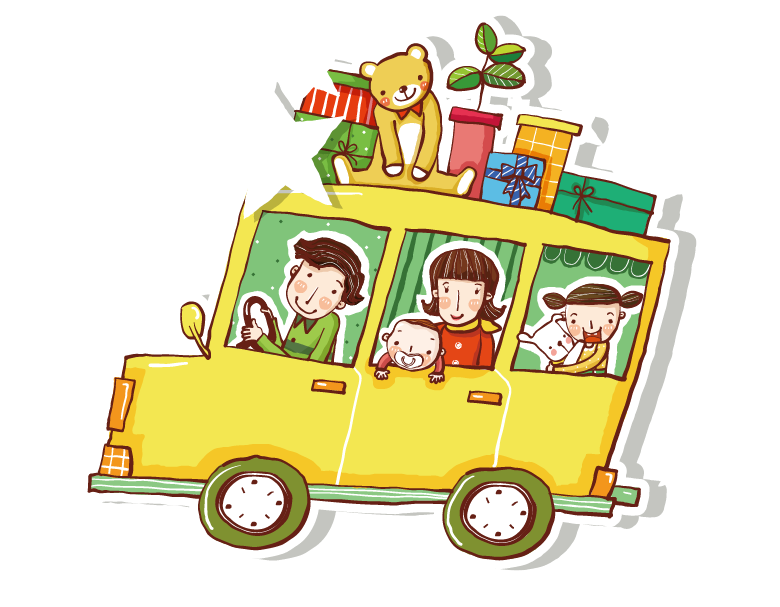 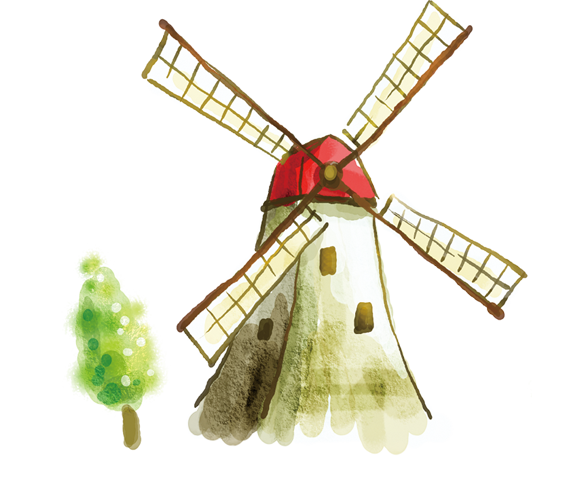 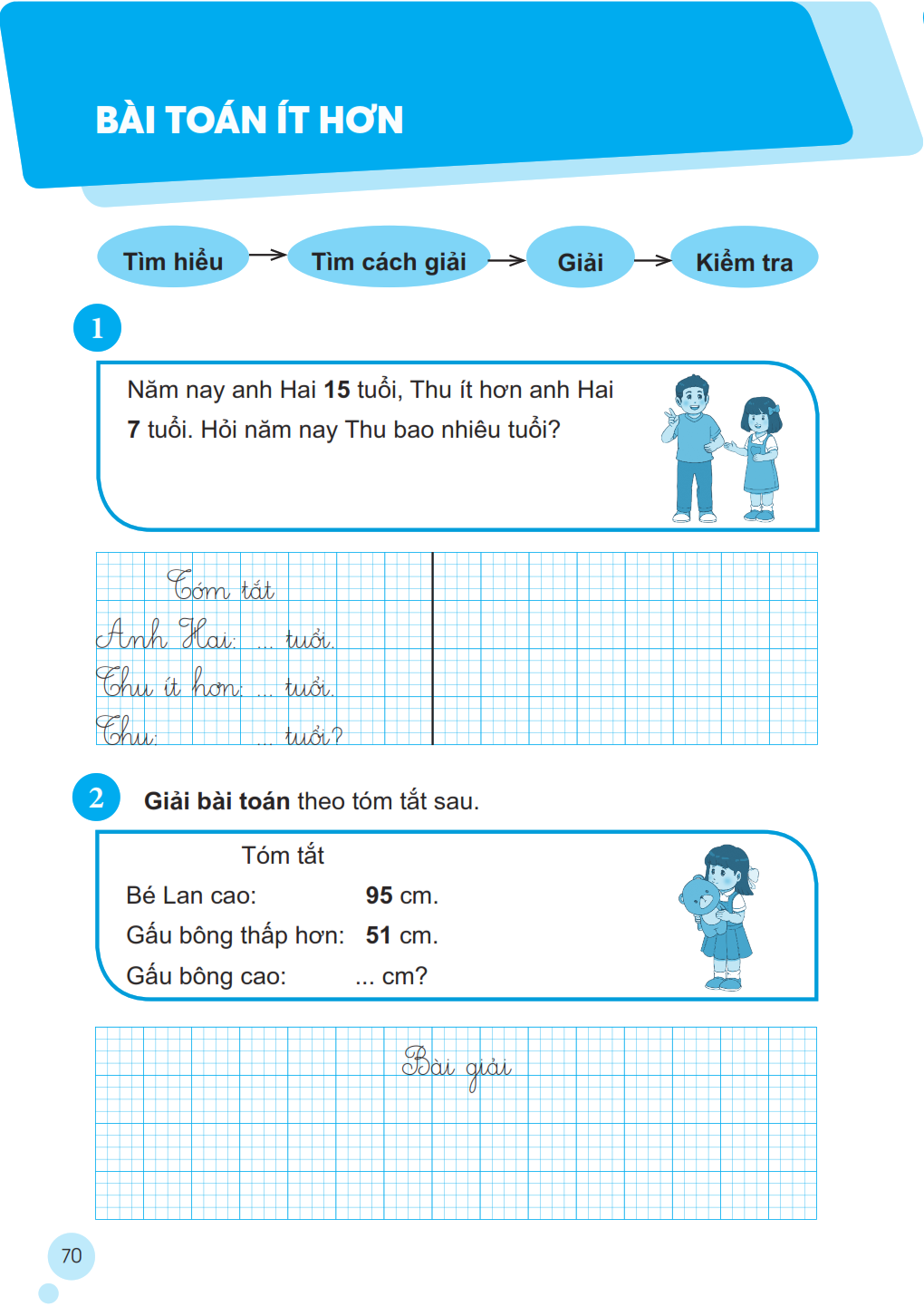 Bài giải
15 – 7 = 8
Trả lời: Năm nay Thu 8 tuổi.
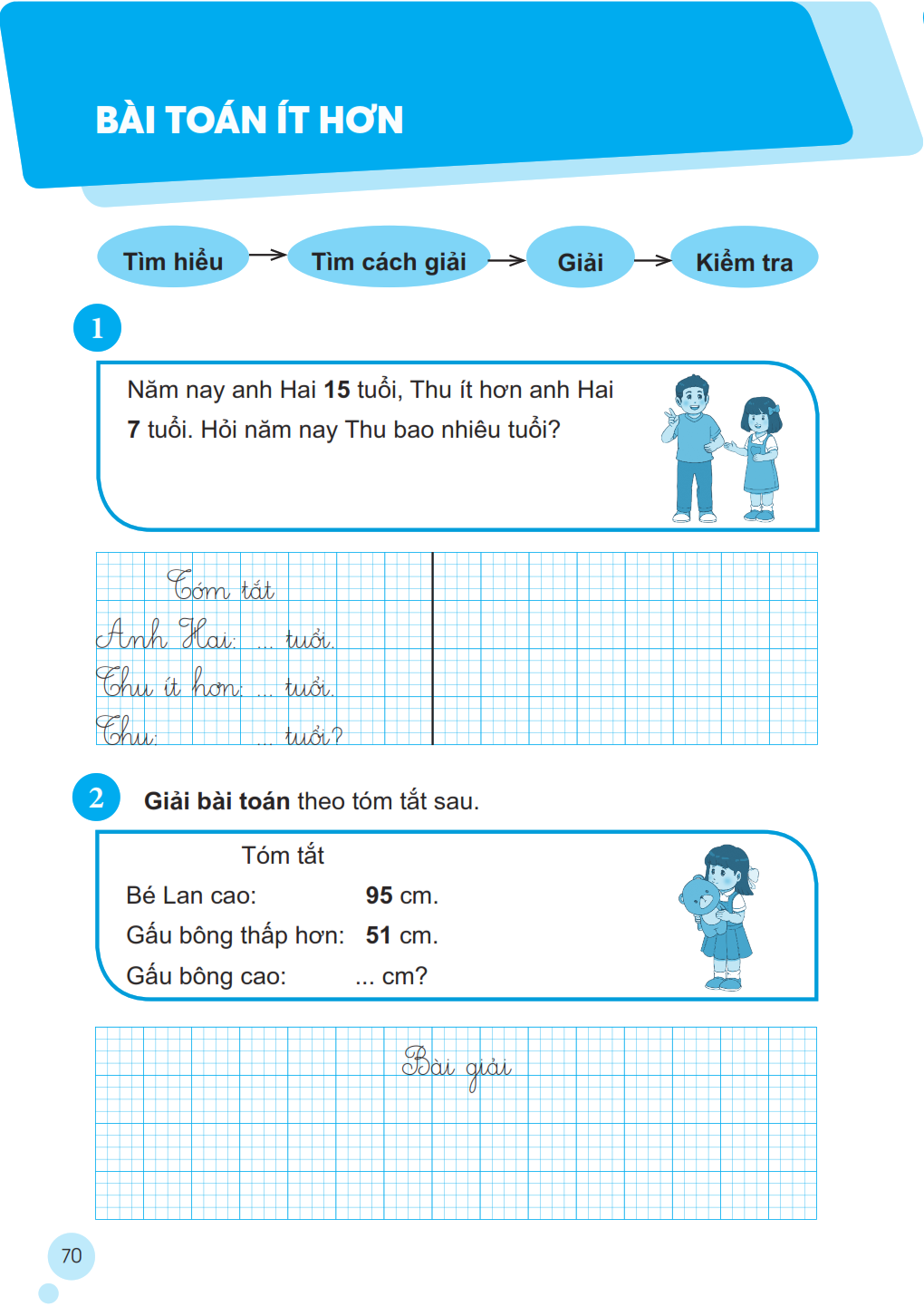 95  – 51  = 44
Trả lời:Gấu bông cao 44 cm.
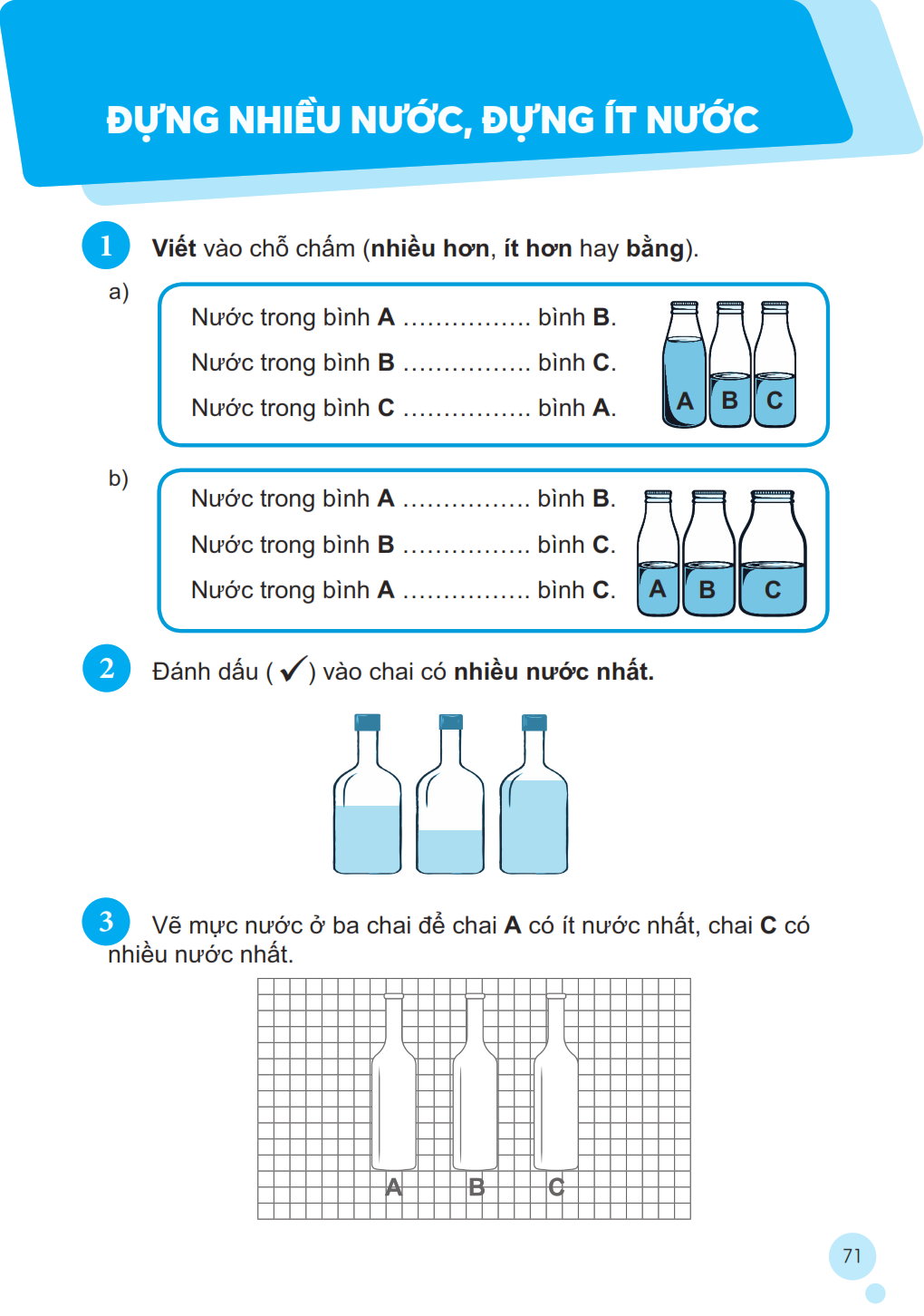 nhiều hơn
bằng
ít hơn
ít hơn
ít hơn
ít hơn
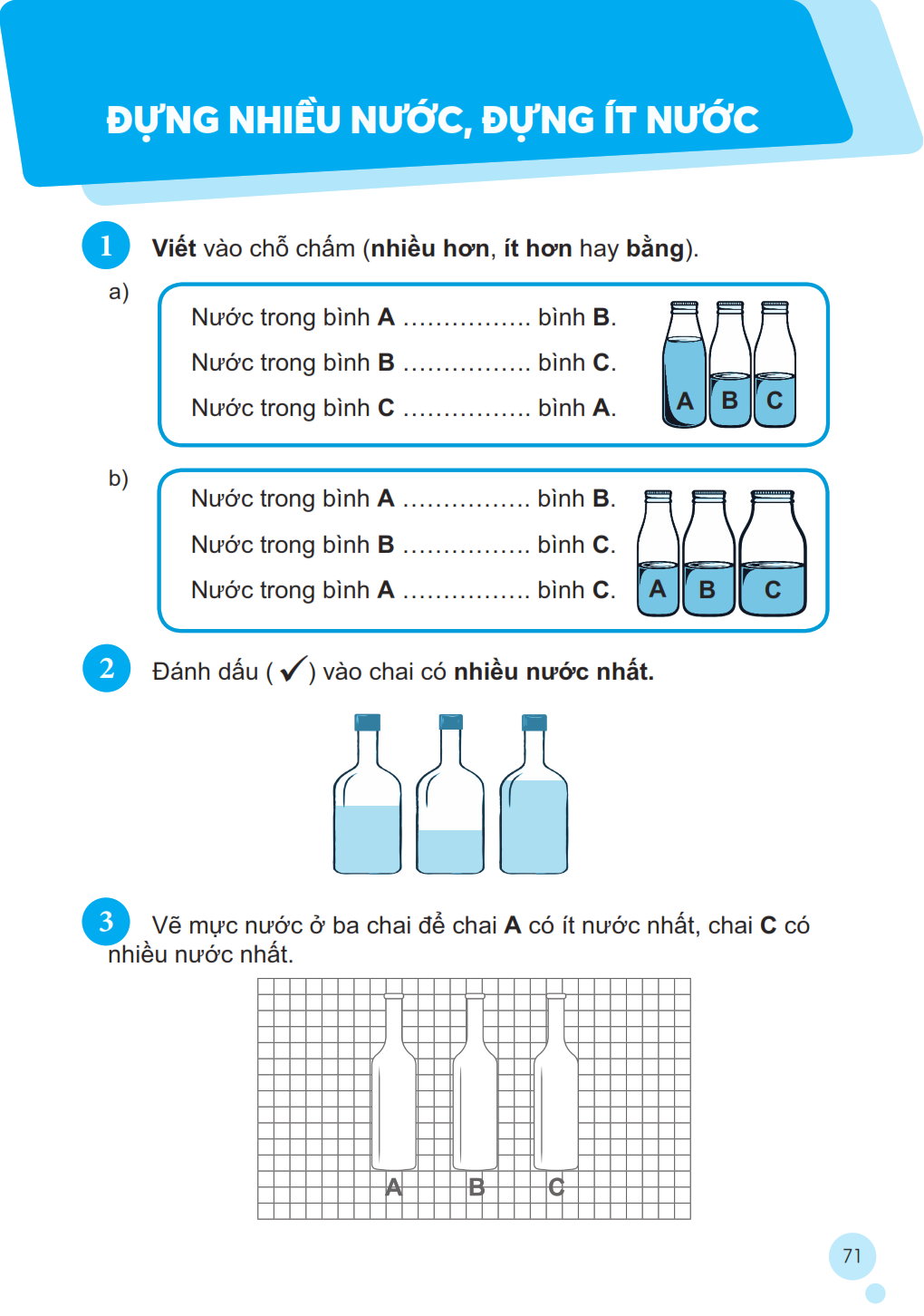 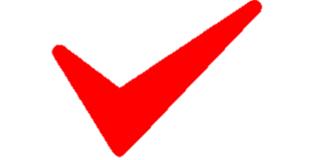 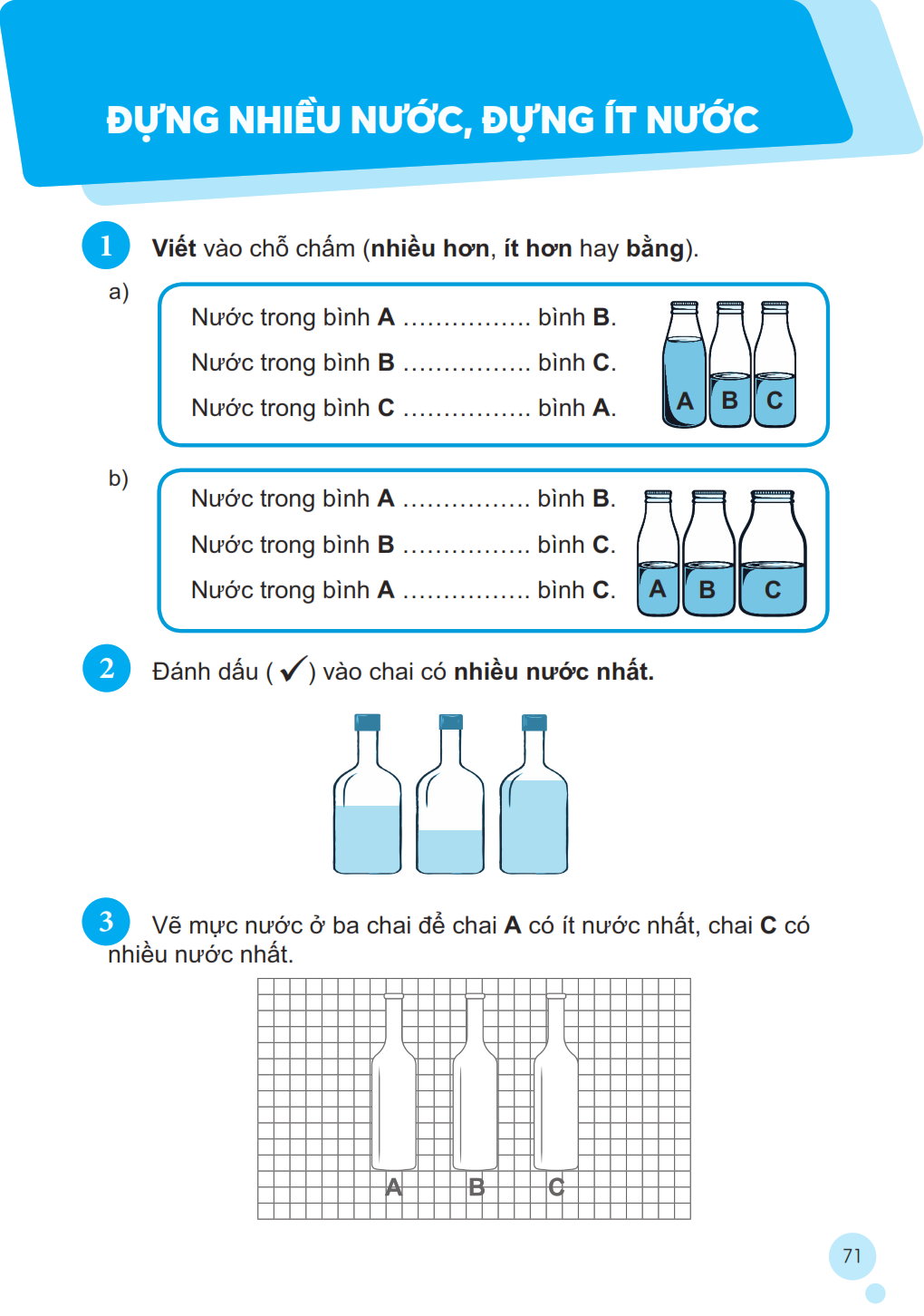 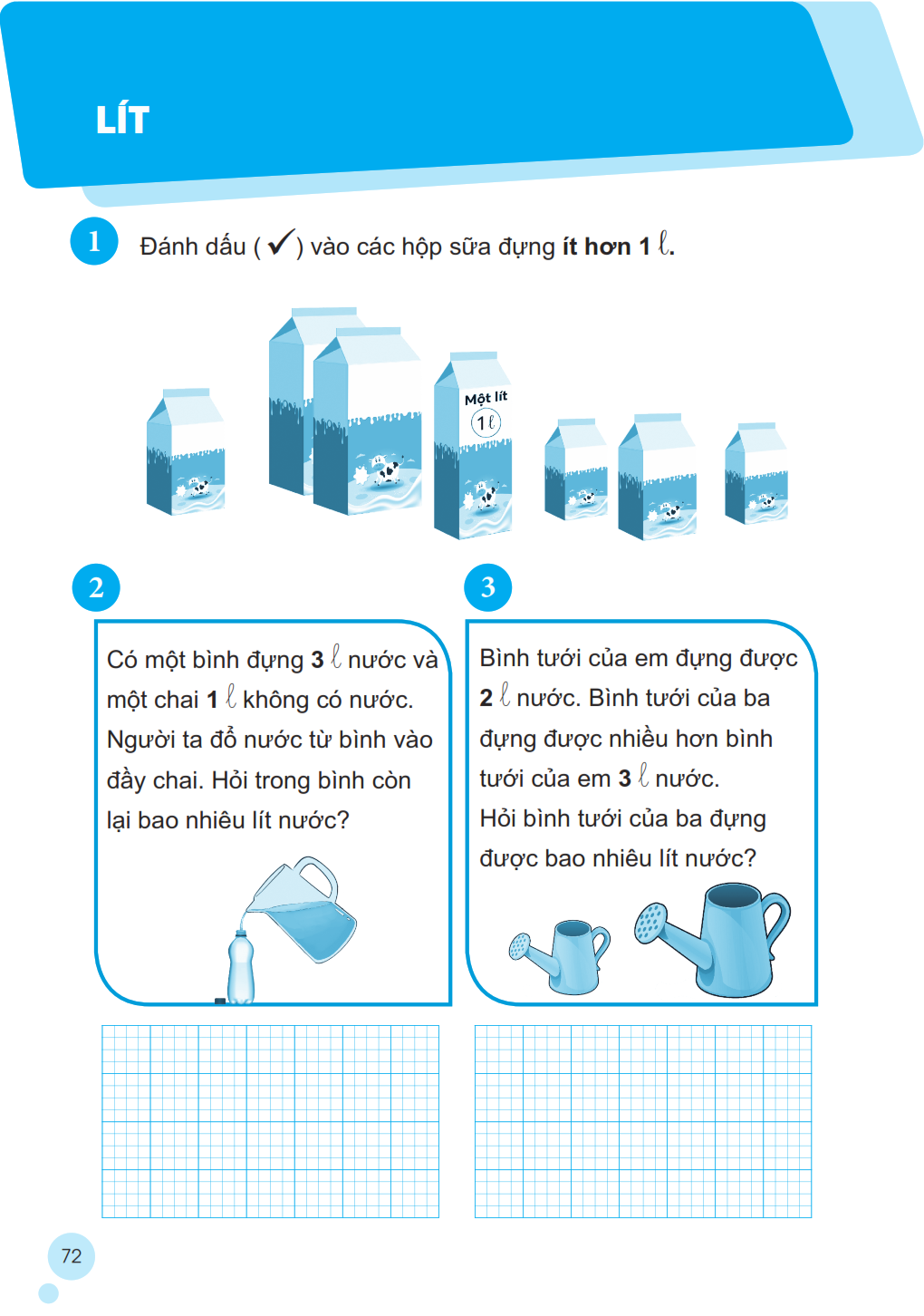 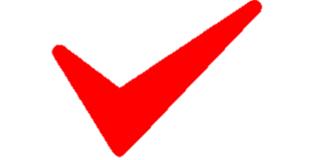 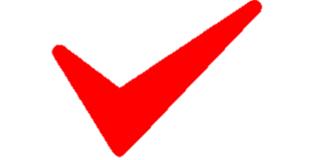 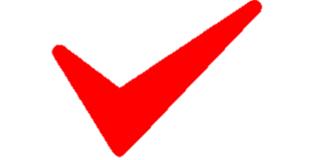 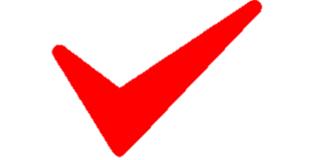 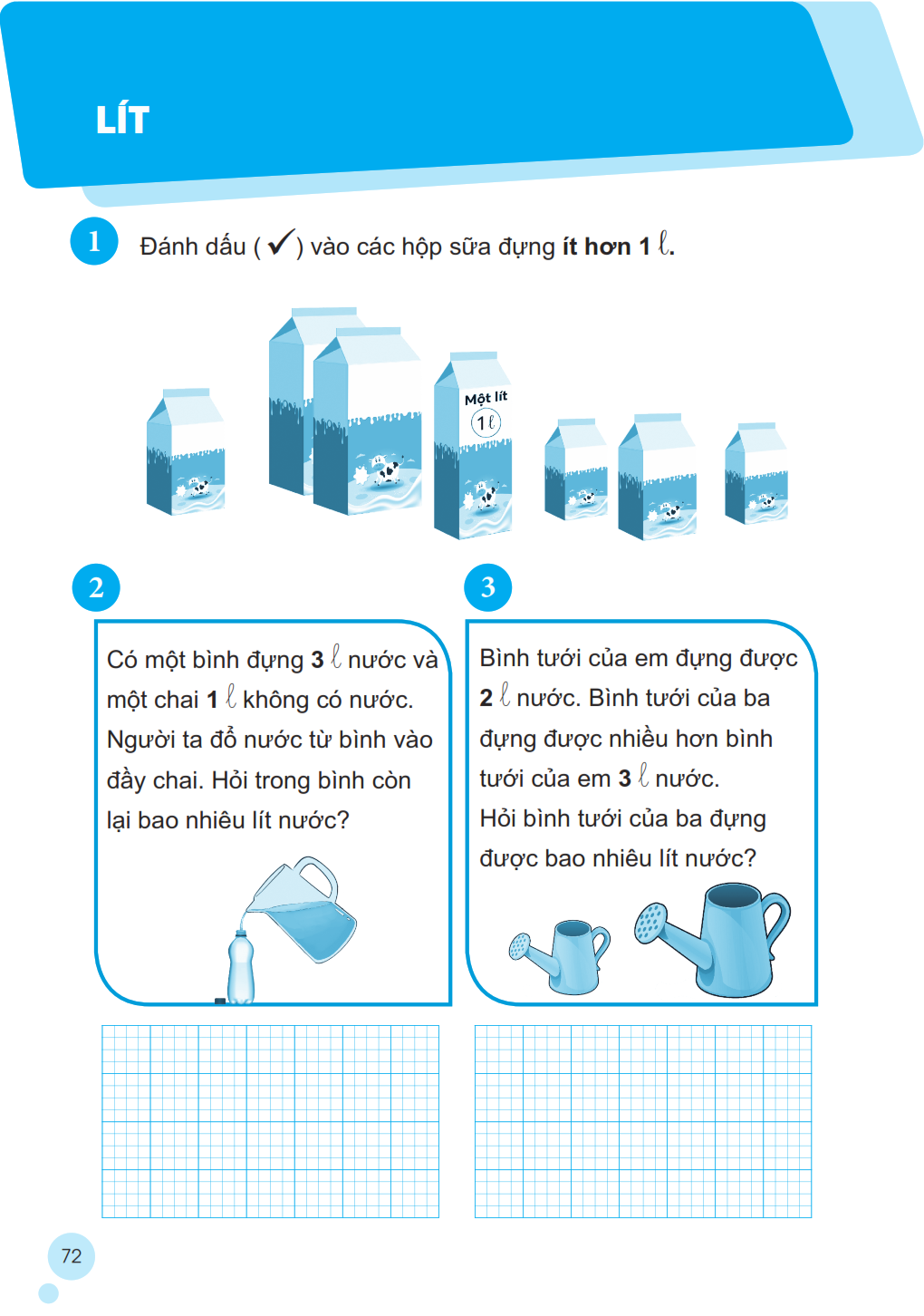 Số lít nước trong bình còn lại là:
Số lít nước bình tưới nước của ba đựng được là:
3  – 1  = 2 (l)
2  + 3  = 5 (l)
Đáp số: 2 l
Đáp số: 5 l
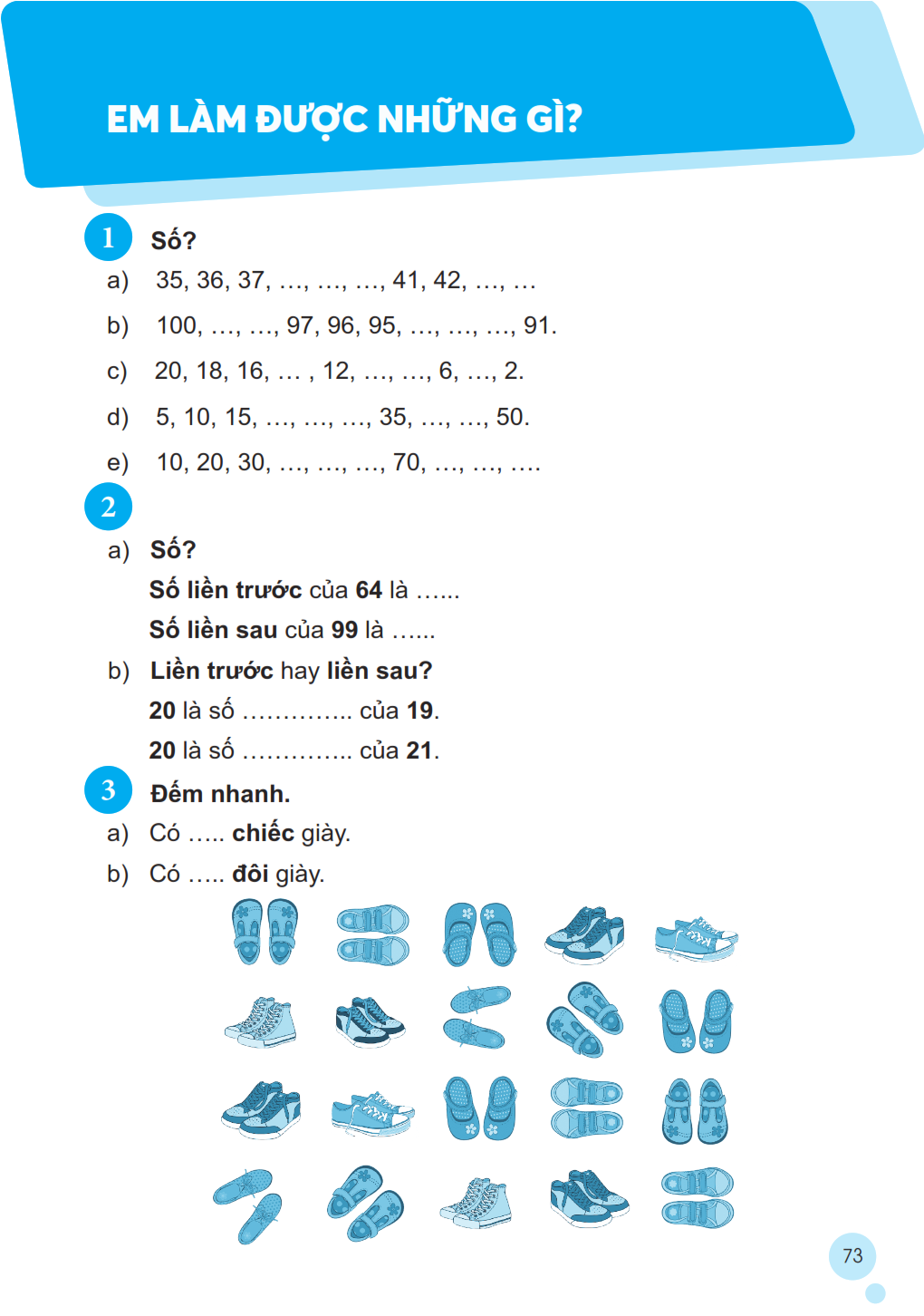 43
44
39
40
38
93
92
99
98
94
4
14
10
8
40
45
20
25
30
60
80
90
100
40
50
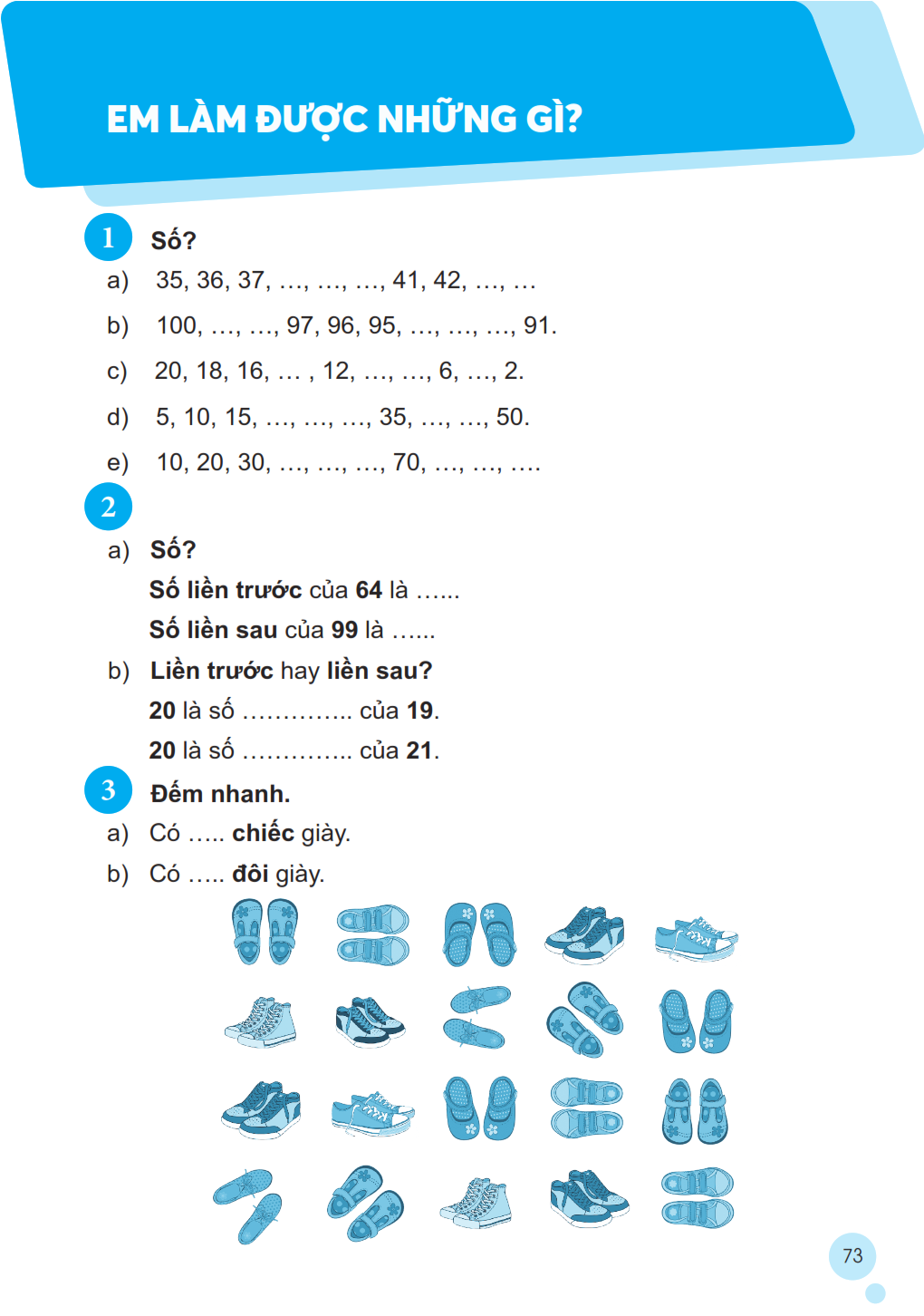 63
100
liền sau
liền trước
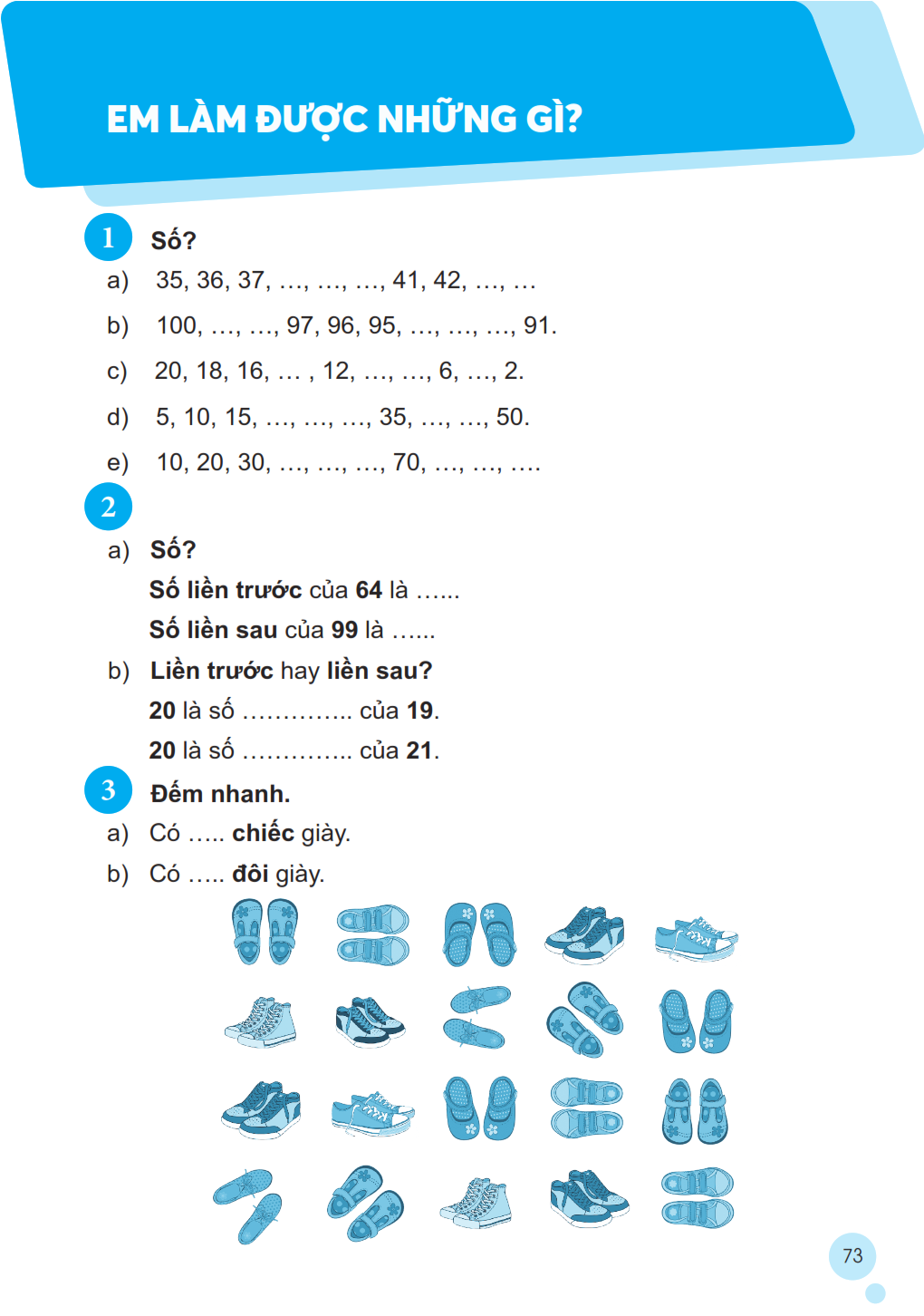 40
20
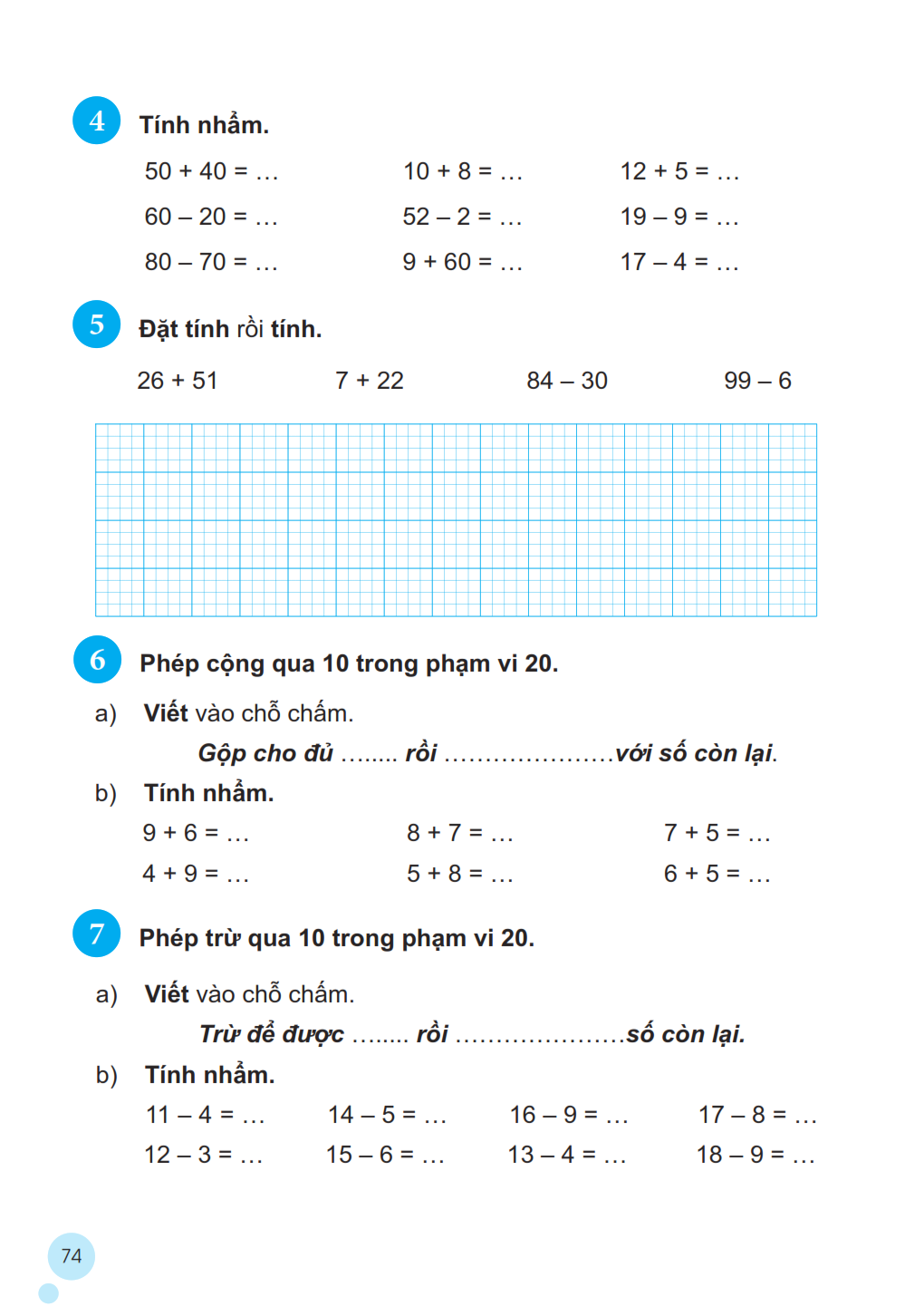 17
18
90
10
50
40
13
10
69
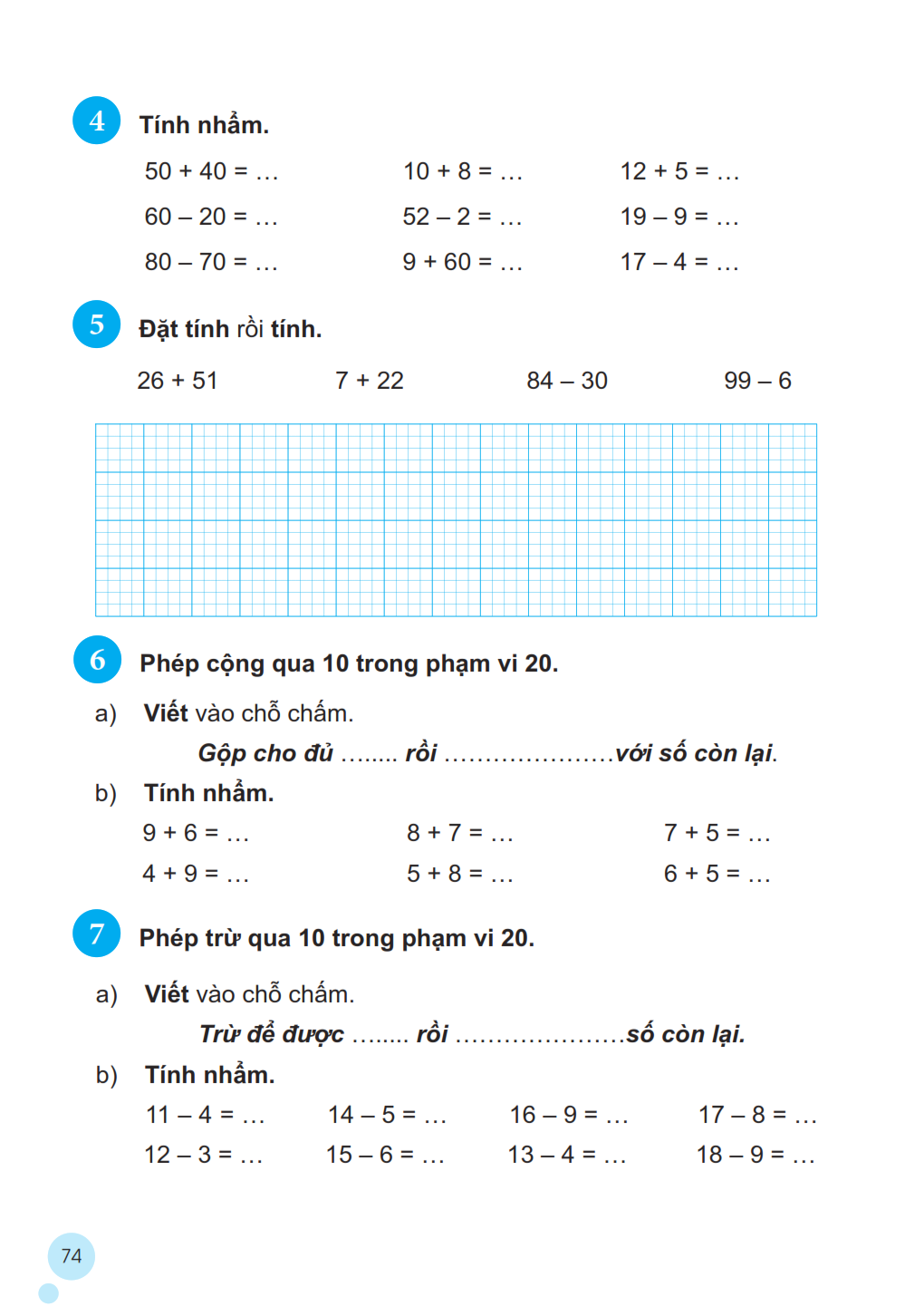 7
26
84
99
+
+
-
-
6
51
22
30
77
29
54
93
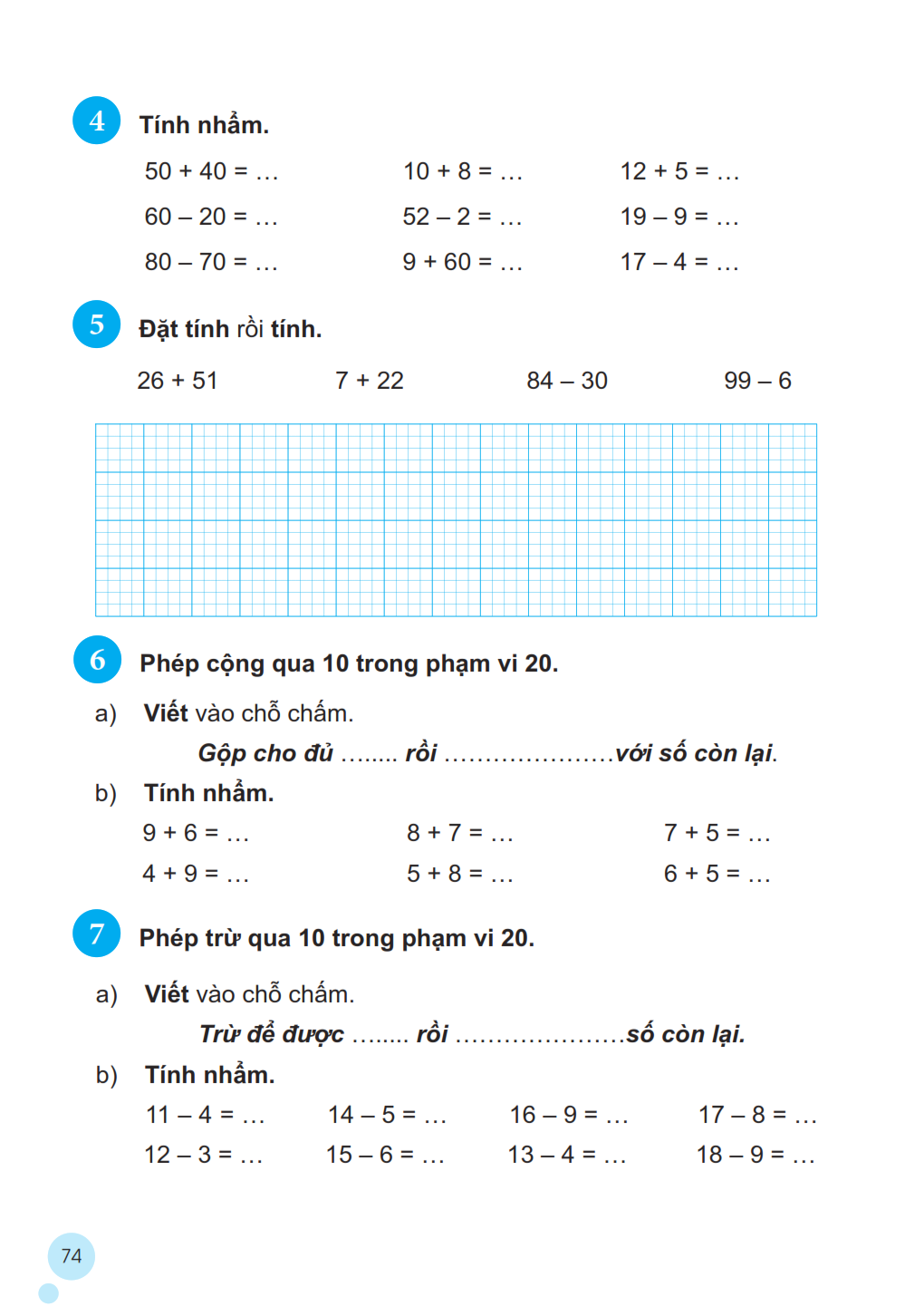 cộng
10
12
15
15
11
13
13
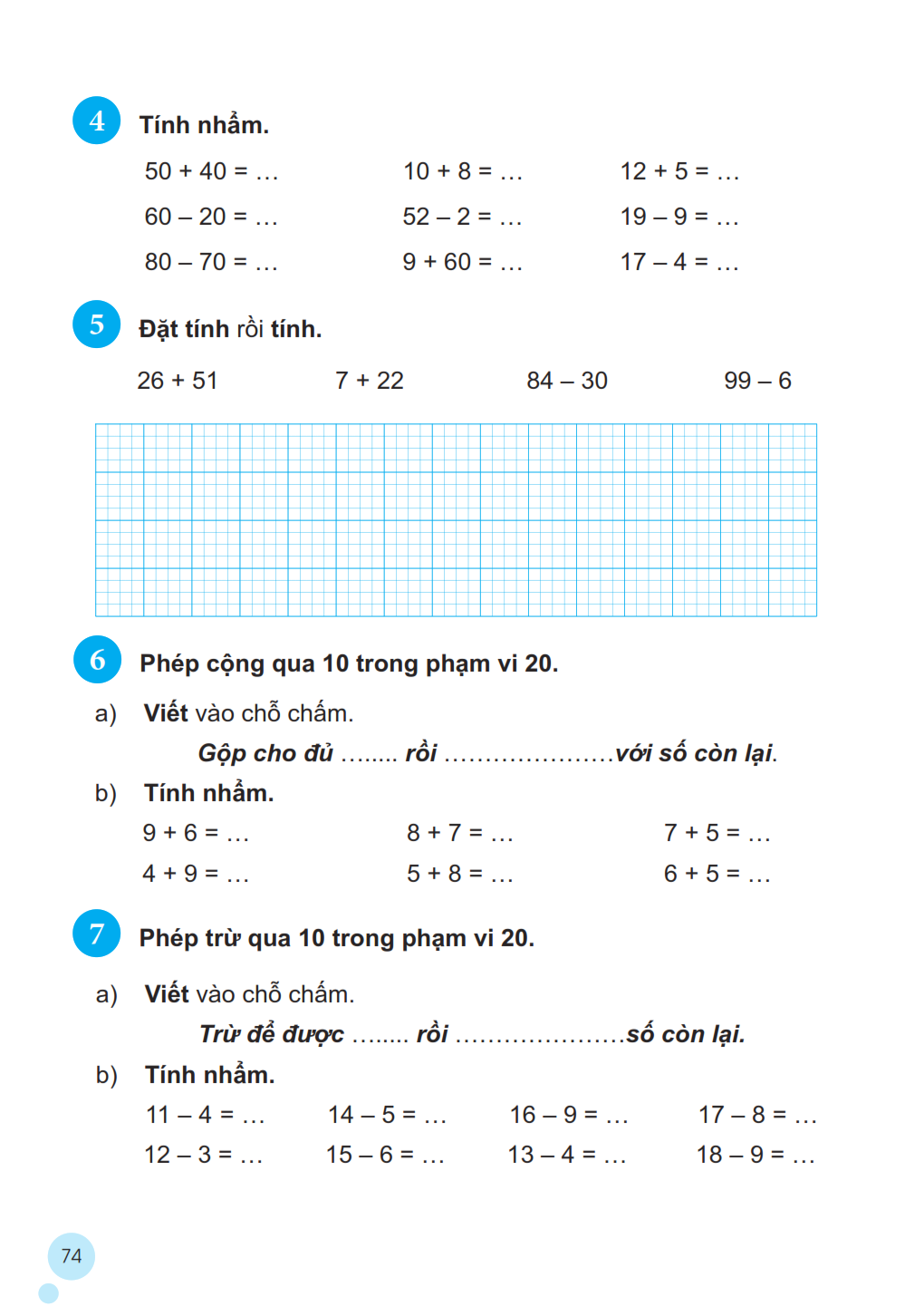 10
trừ
9
7
9
7
9
9
9
9
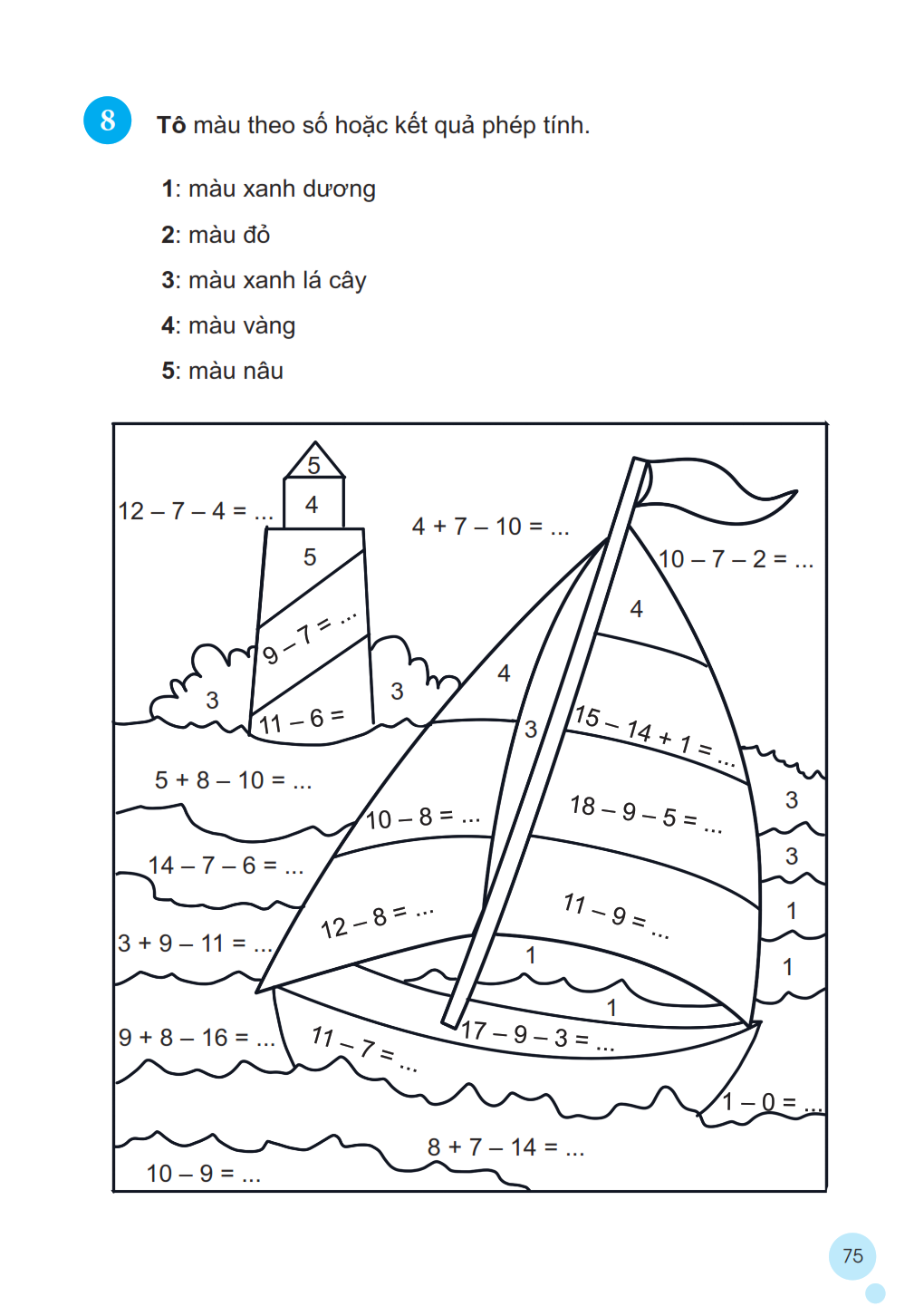 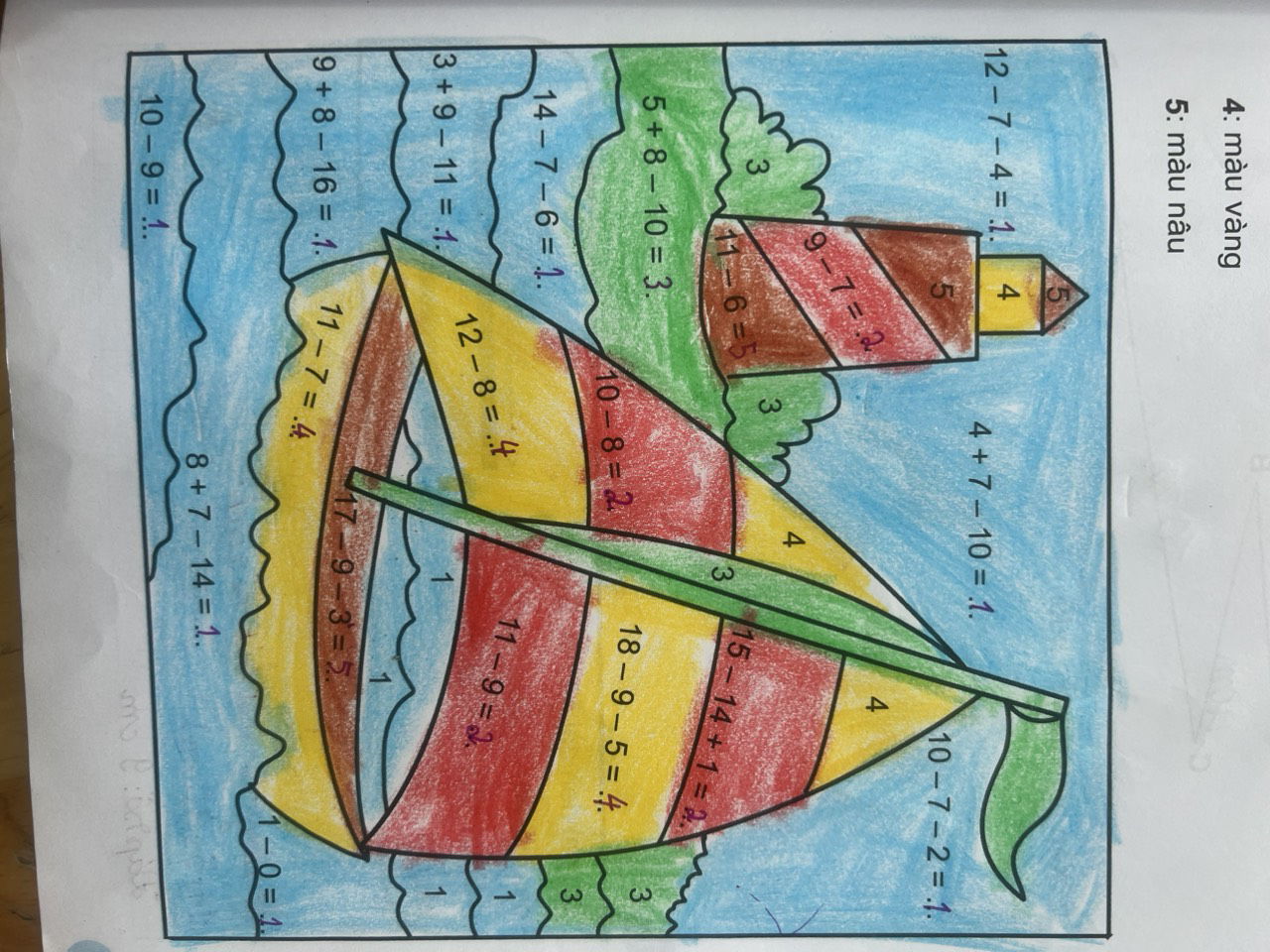 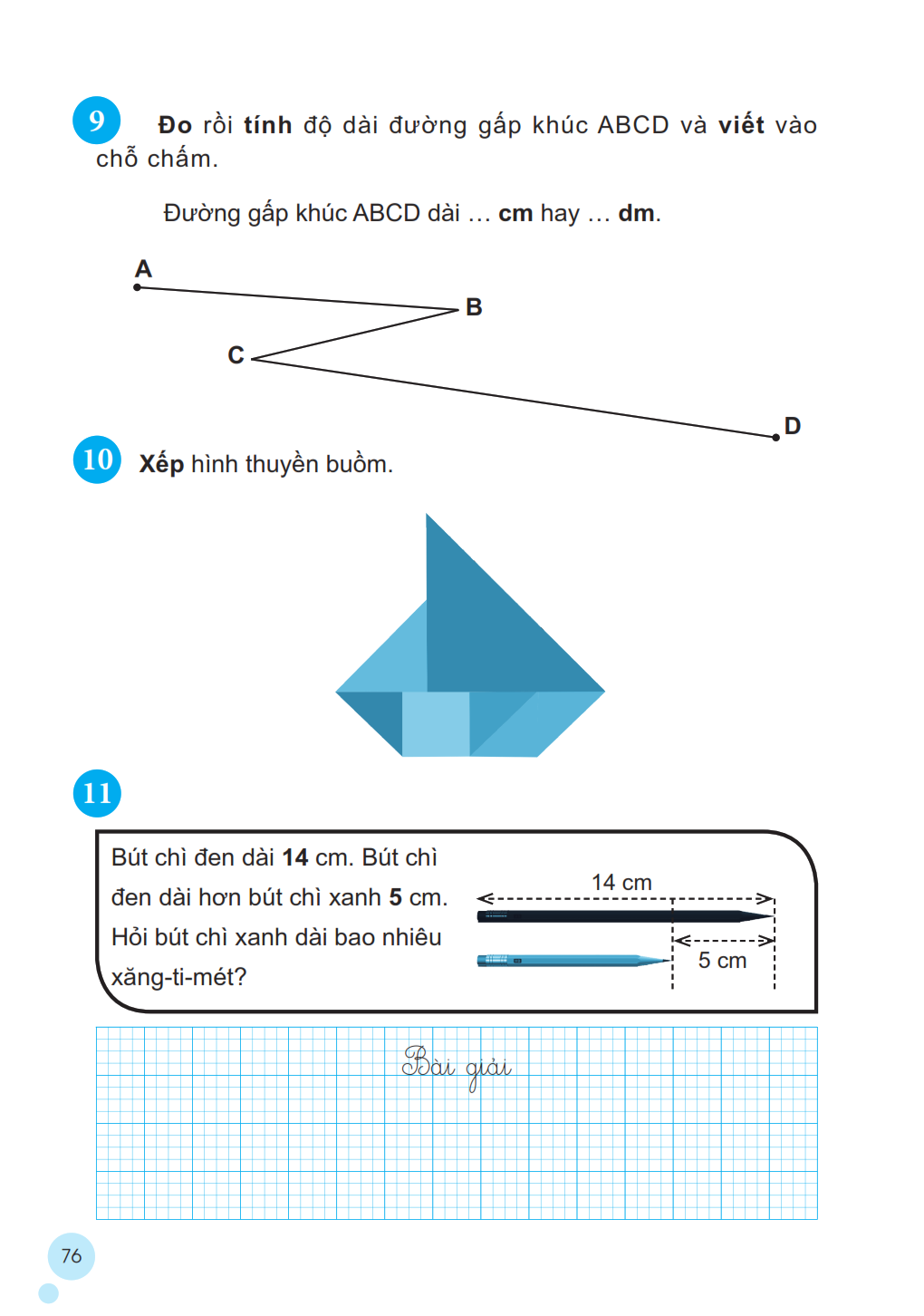 2
20
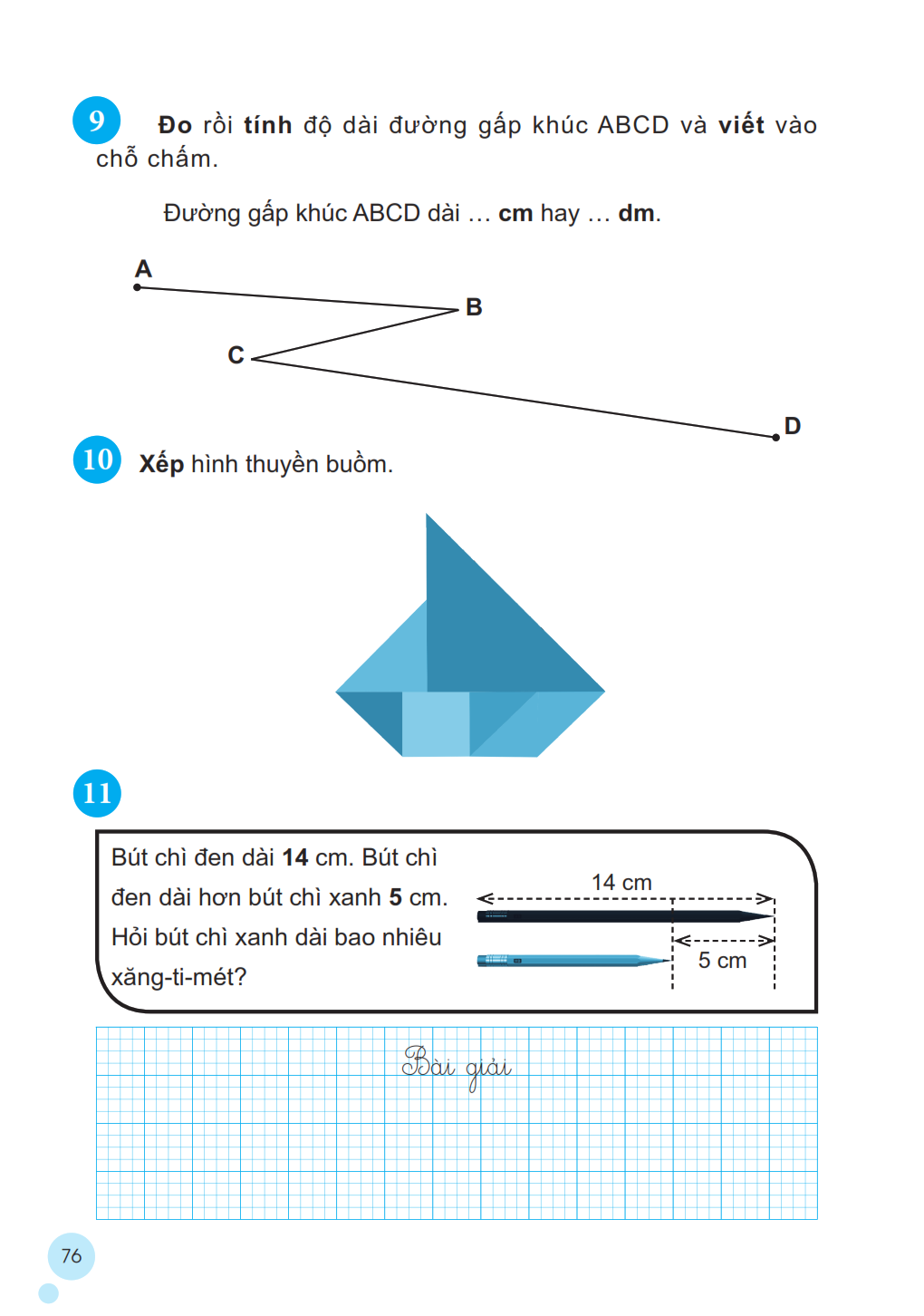 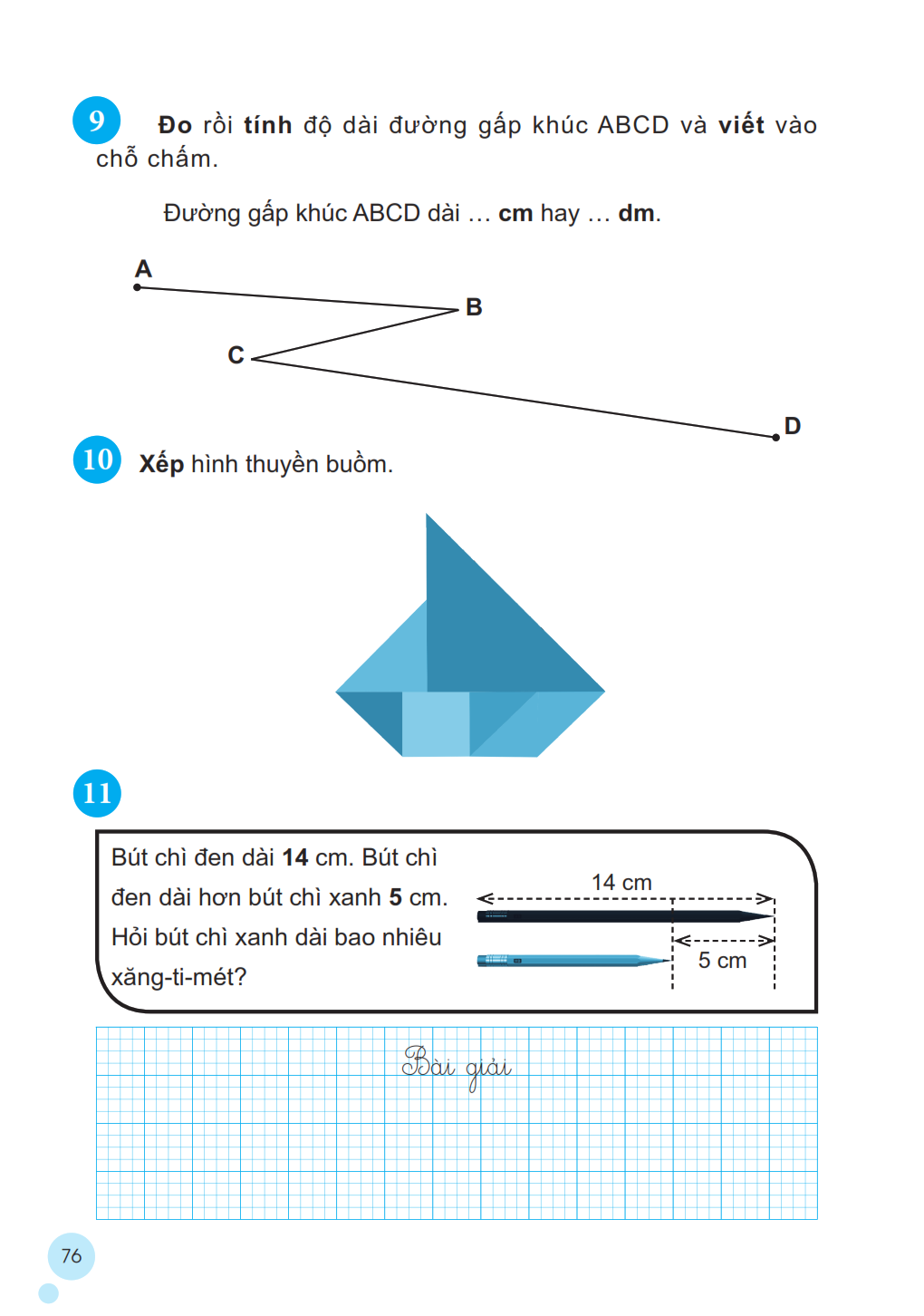 số xăng – ti- mét bút chì xanh dài là :
14 – 5 = 9 (cm)
Đáp số: 9 cm
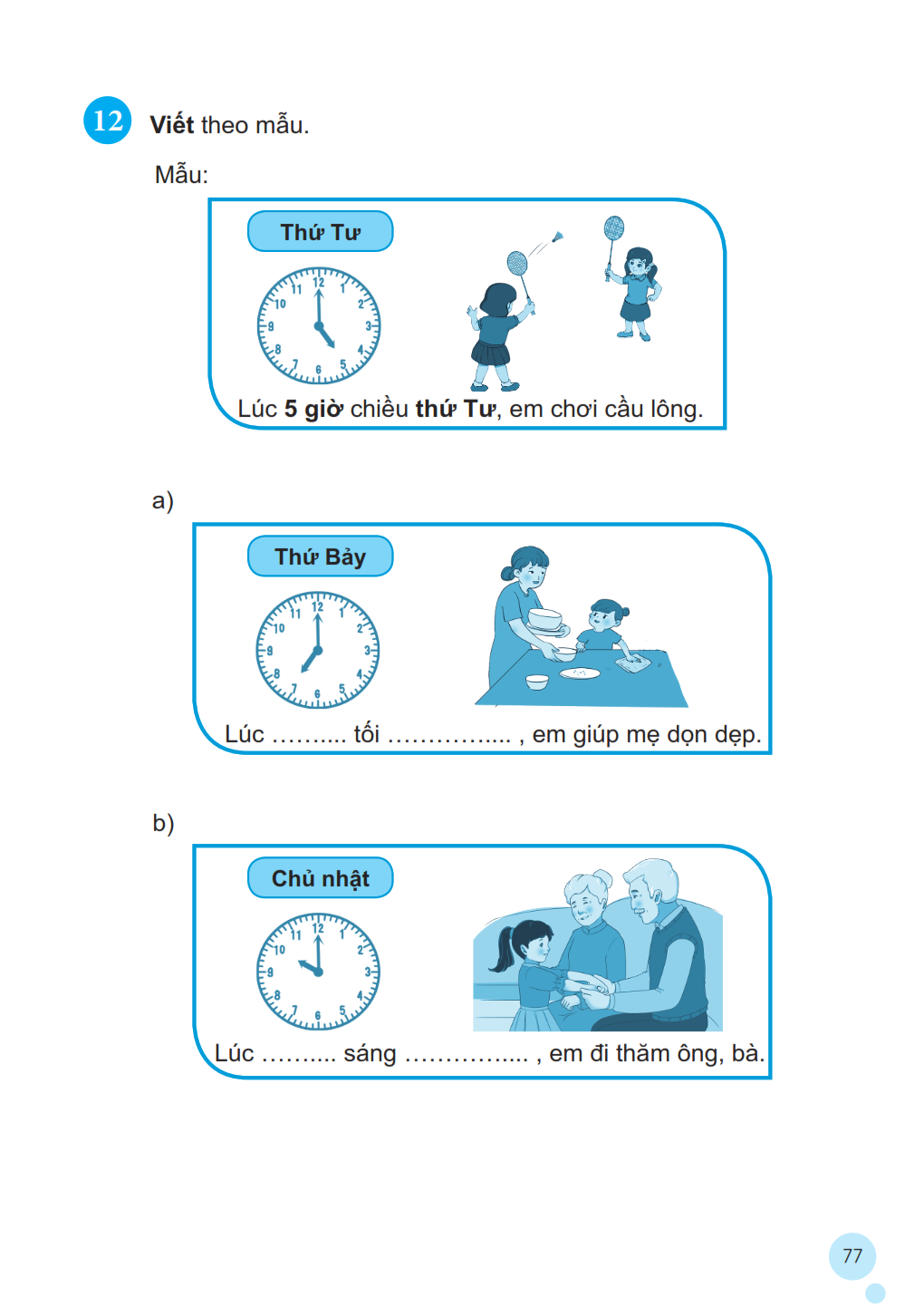 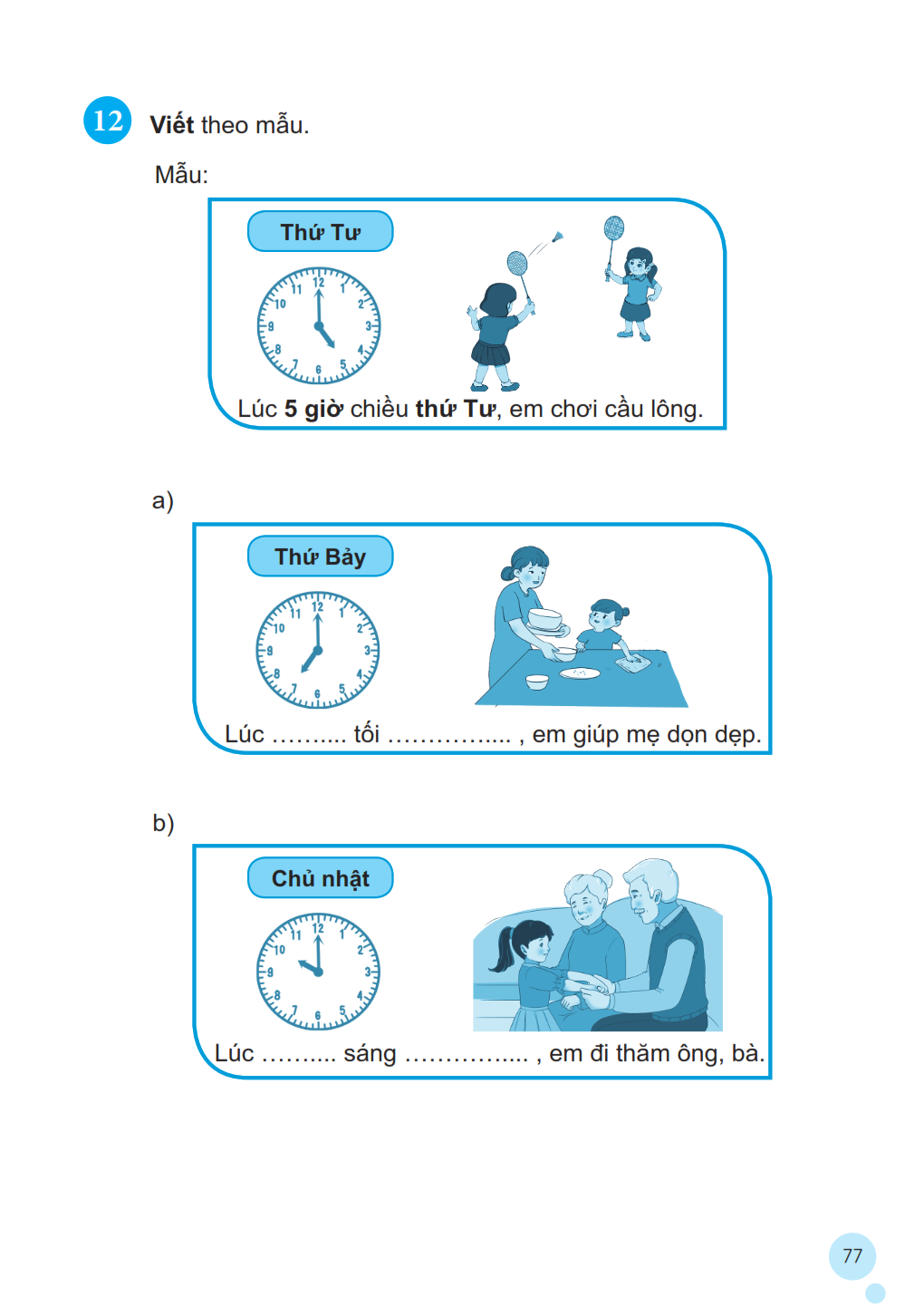 7 giờ
thứ bảy
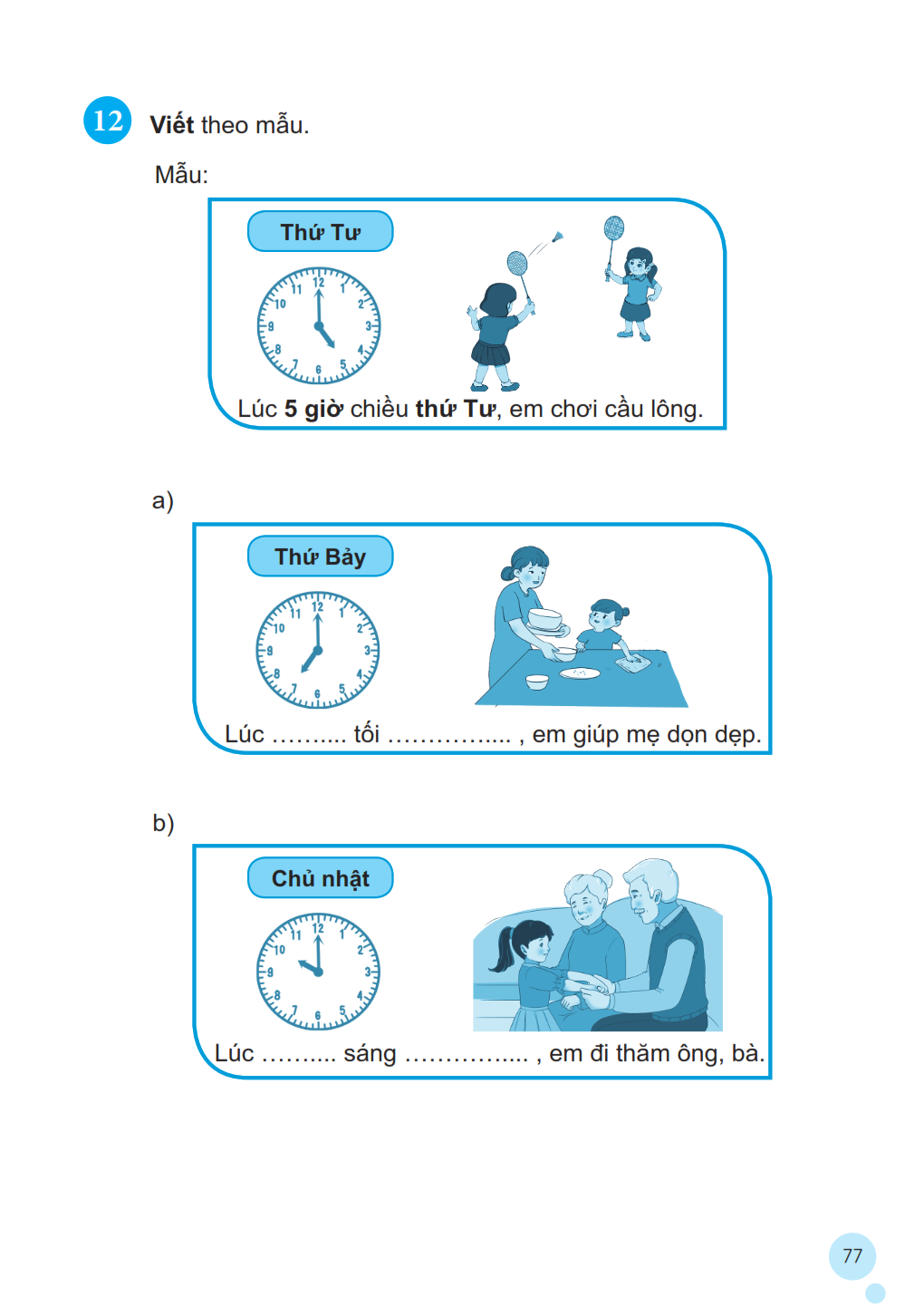 10 giờ
chủ nhật